Facilitating a Career Conversation
Role Play - One
Facilitating a Career Conversation
Role Play - Two
You are an NRN who has been with the organisation for ten months.  During this time you feel you have made good progress and feel confident.  You would like to take on more responsibility and are keen to support students or other NRNs
You are an NRN who has been with the organisation for nearly a year.  You enjoy your role, but are keen to explore other areas of the organisation to further develop your skills
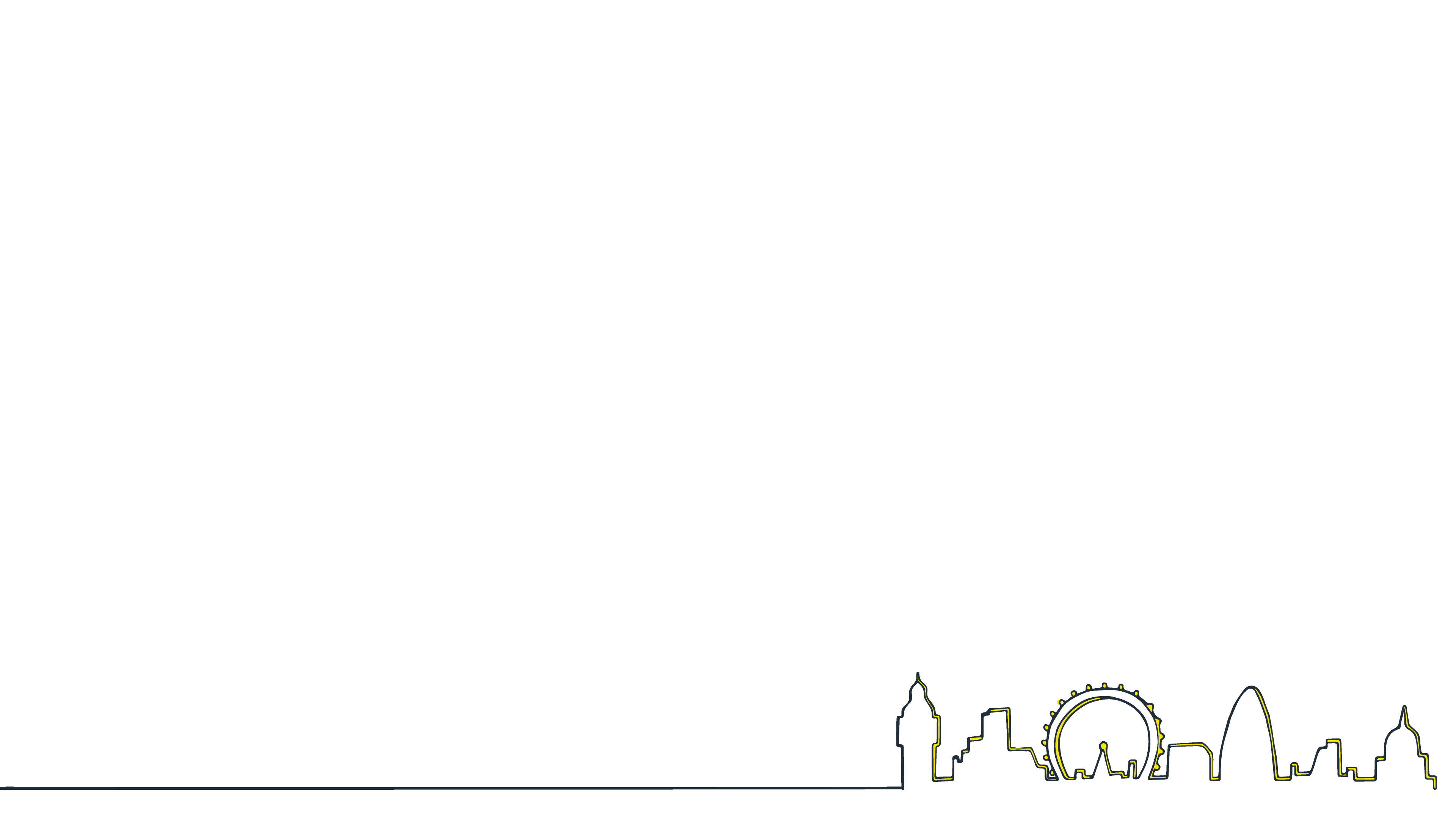 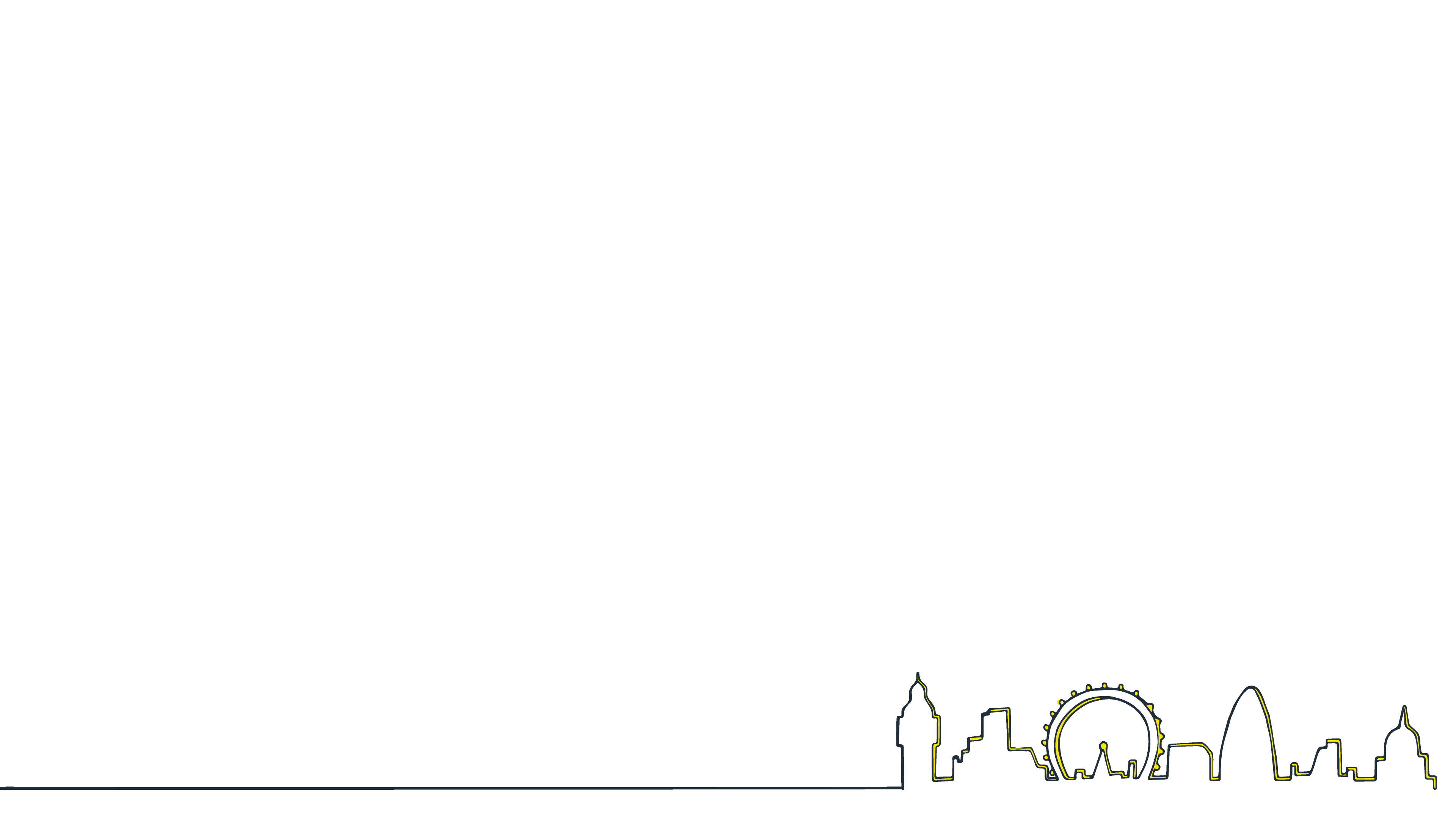 Facilitating a Career Conversation
Role Play - Three
Facilitating a Career Conversation
Role Play - Four
You are an NRN who has been with the organisation for ten months.  You feel you have settled in, however you want to spend another six months really consolidating your clinical skills and don’t want to take on any additional responsibilities
You are an NRN who has been with the organisation for nearly a year.  You are feeling very confident  and ready to take on new challenges. You currently can’t decide whether you would like to do further study or consider specialising in an area
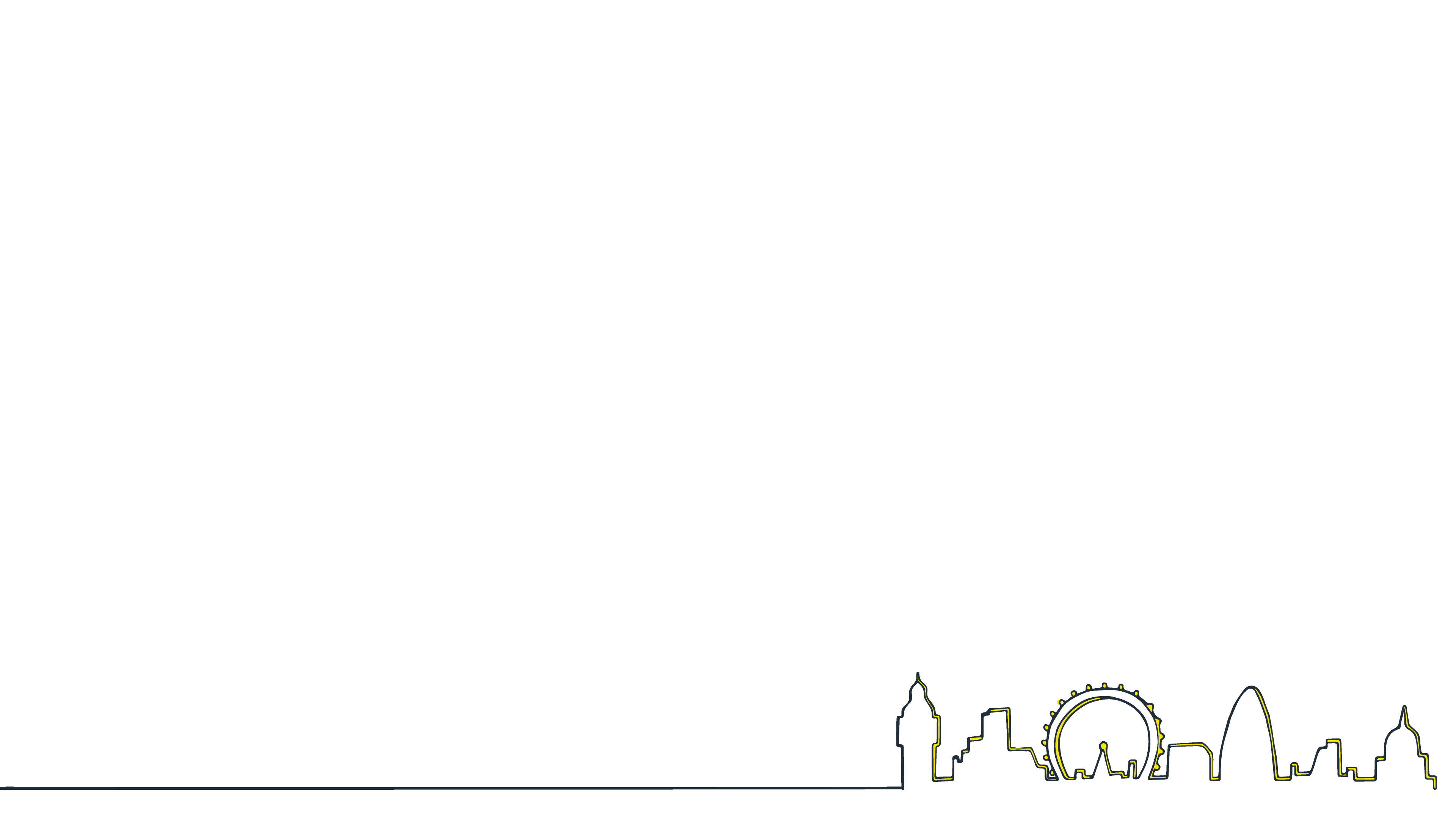 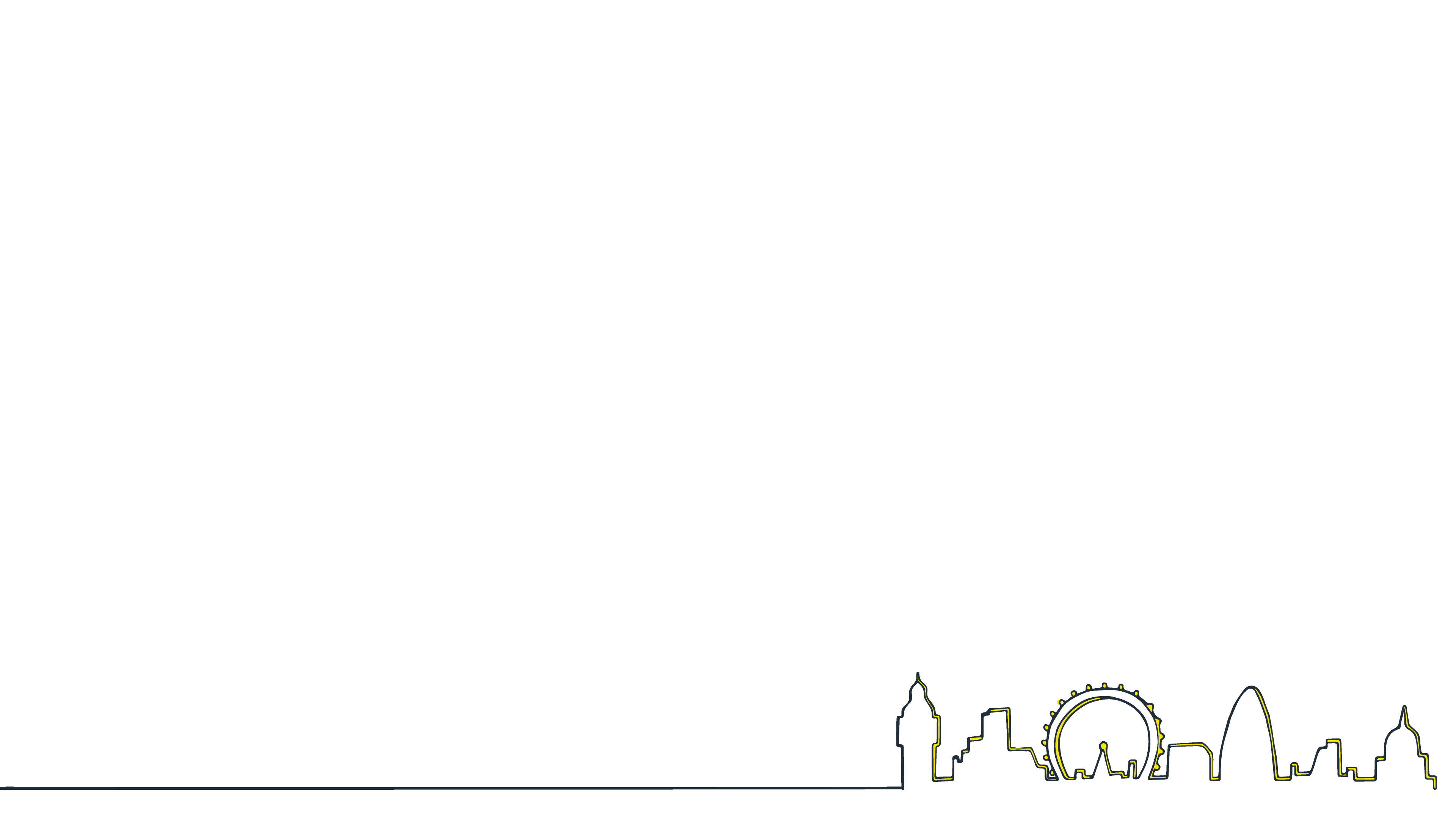